Low-Cost and Tuition-Free Colleges
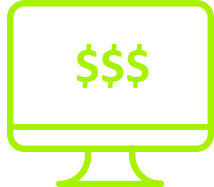 Objective: You will learn about low-cost and tuition-free colleges and the populations they serve.
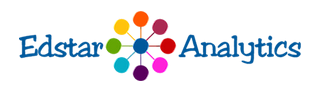 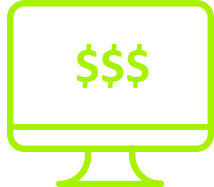 Low-Cost and Tuition-Free Colleges
What we will do:

1. Take the pre-test so that you will know what you should learn from this lesson.
2. Go to http://aspirations.sparc37.com/ and click on the Finances link at the bottom. 
3. Click on “College Score Card” in the table. These are the links you will explore in the lesson.
4. Use the handout provided in the lesson to collect information about tuition-free and low-cost colleges.
5. Prepare a brief oral presentation about each college explored.
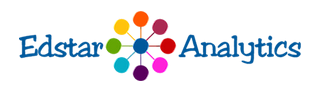 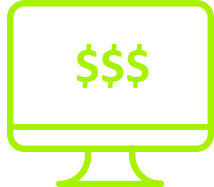 Low-Cost and Tuition-Free Colleges
Discussion: Share something new you have learned about the low-cost and tuition free colleges we          explored today.

How are these colleges similar and how are they different? 

Are you interested in applying to any of these colleges? Why?
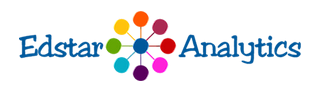 Low-Cost and Tuition-Free Colleges
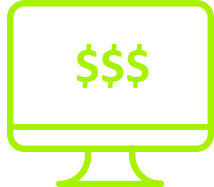 Demonstrate your learning:  Take the post-test to demonstrate a knowledge of Low-Cost and Tuition-Free Colleges.
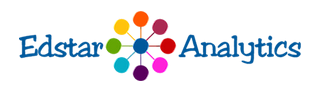